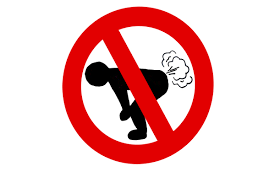 “Observe them carefully for this will show your wisdom and understanding to the nations, who will hear about all these decrees and say, ‘Surely this great nation is a wise and understanding people’” (4:6)
1.  The Purpose of the Commands
“what other nation is so great as to have their gods near them the way the LORD our God is near us whenever we pray to him?” (v.7)
1.  The Purpose of the Commands
You shall have no gods before me
You shall not make an idol
You shall not misuse the name of the LORD
Keep Sabbath holy
Honor your parents
You shall not murder
You shall not commit adultery
You shall not steal
You shall not give false testimony
You shall not covet
God (1-3), 
Society (4), 
Family (5), 
Life (6) 
Sex (7), 
Property/money (9-10)
Implied order in the commands
2.  Grounds of the Commands
Grace not works
2.  Grounds of the Commands
“You shall have no other gods before me.”
3. Test of Loyalty
“You shall have no other gods before me.”
 Whose voice do you listen to?
 What is your God and…?
3. Test of Loyalty
“No one can serve two masters, for either he will hate the one and love the other, or he will be devoted to the one and despise the other.”
- Matthew 6:24
“We may think dual allegiance is desirable, but Jesus assures us it is not even possible. We are created for single-minded allegiance. We are designed for it. We are made in the image of one God, to bear the image of one God. We cannot conform to both the image of God and the image of an idol” (Jen Wilkin, Ten Words).
You?  (second person, singular)